Executive BriefingHP Software
Brad Hipps, Director, Mobility & Solutions
May 15, 2013
Global scale and reach that only HP can deliver
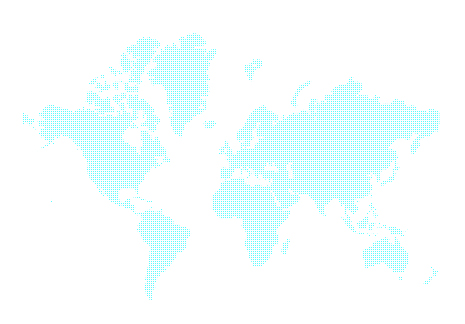 16,000+ employees working for you
on the ground in more than70+ countries
more than 7,000 engineers & developers who deliver innovative products
One of the largest  SaaS providers
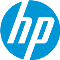 Powerful Enterprise Software Business
Market-leading software to make information and applications work for you
94%  of the Fortune 100
More than 50,000 customers
6th largest software company  in the world with $4B in revenue
#1 or  #2 in key enterprise software markets
Making your ideas a reality
Your ideas
Delivered
Enhance
Products
Transform
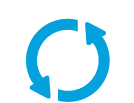 Processes
Disrupt
Services
Making your ideas a reality
Your ideas
Delivered
Governance and strategy
Information
Products
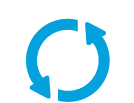 Applications
Processes
Infrastructure
Services
Legal and compliance
What stands in the way?
Information
Silos of information
$ € ¥
Increasing security attack surface
Applications
Underperforming applications
App
Mobile app
Legacy app
Website
Service
SaaS app
●●
●●
Manual, slow response to changing conditions
Infrastructure
HP Software for big data
Making information and applications work for you
The confidence, insight, and agility to perform better
HP Software for IT management
HP Software for security
Get faster answers from all your information
$ € ¥
Proactively protect your digital assets
Deliver applications that perform to your standards
App
Mobile app
Legacy app
Website
Service
SaaS app
●●
●●
Automate and accelerate your enterprise
HP Performance Suites
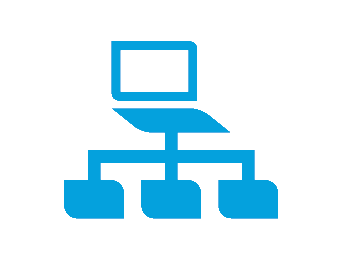 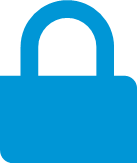 IT
Security
Legal & Compliance
Marketing
Optimize
Service & PortfolioManagement
Application Lifecycle Management
Cloud Automation 
Business Service Management
Secure
Application Security
Security Intelligence
Network Security
Govern
Archiving & Compliance 
eDiscovery
Enterprise content Management
Data Protection
Monetize
Web Content Management & Optimization
Intelligent Contact Center
Customer Interaction Analytics
HP Performance Suites
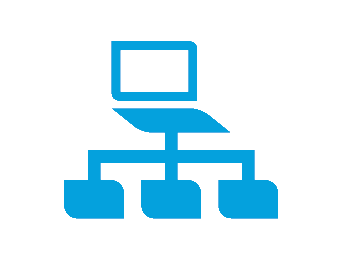 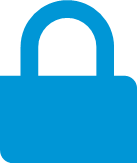 IT
Security
Legal & Compliance
Marketing
Optimize
Service & PortfolioManagement
Application Lifecycle Management
Cloud Automation 
Business Service Management
Secure
Application Security
Security Intelligence
Network Security
Govern
Archiving & Compliance 
eDiscovery
Enterprise content Management
Data Protection
Monetize
Web Content Management & Optimization
Intelligent Contact Center
Customer Interaction Analytics
Optimize your value
Driving value throughout the IT lifecycle
IT Performance Suite
Strategy to Portfolio
Requirements to Deployment
Request to Fulfillment
Detection to Correction
Drive IT portfolio to business innovation
Build what the business wants, when it wants it
Capture, fulfill & monitor IT services
Anticipate & resolve production issues
Optimizing value with the IT Performance Suite
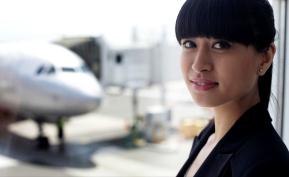 NNIT
Avis
United
Vodafone
Macy’s
Australian Red Cross
University of Leeds
VW
Russian Railways
Sky
Cardlytics
Guess
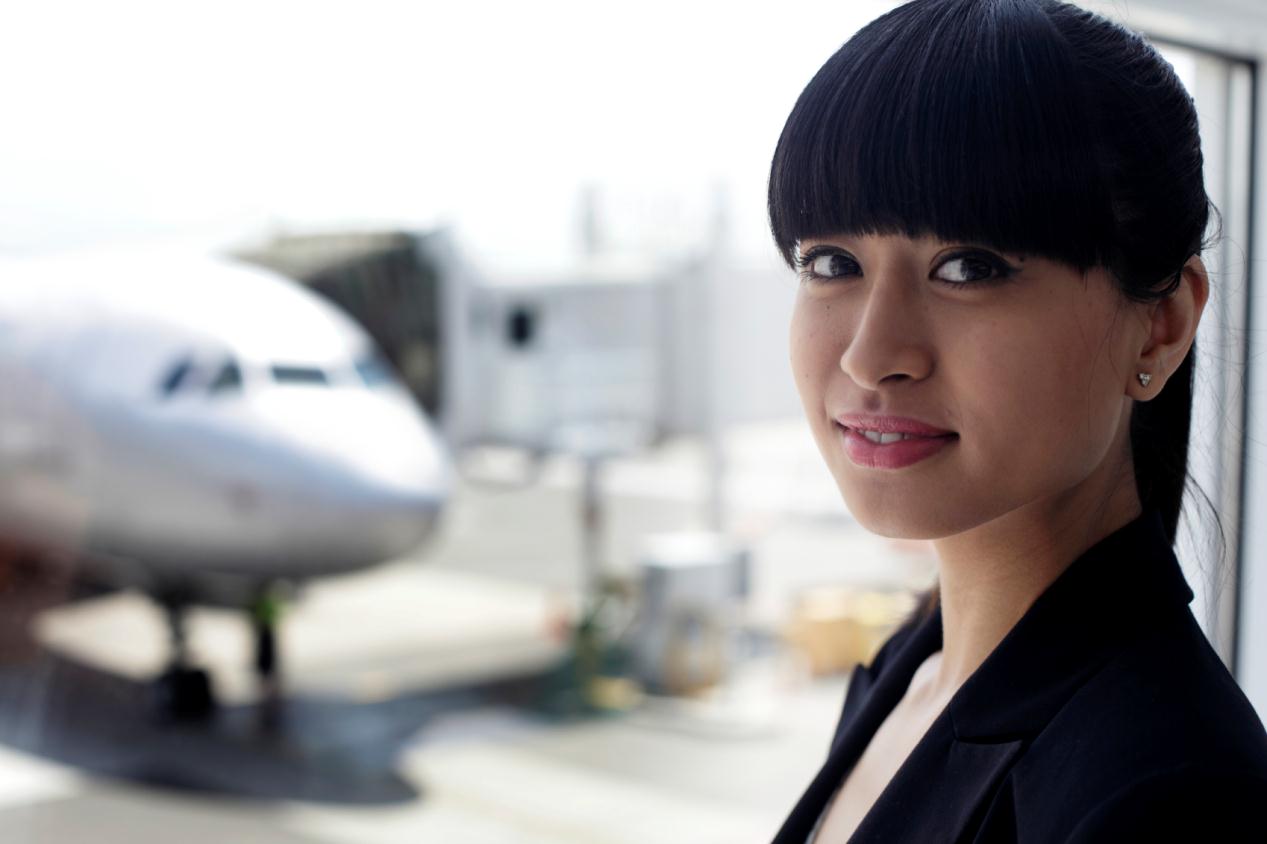 Optimizing value with the IT Performance Suite
United had a vision…
to rationalize investments, consolidate assets and improve corporate-wide processes in a merger driven business.
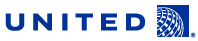 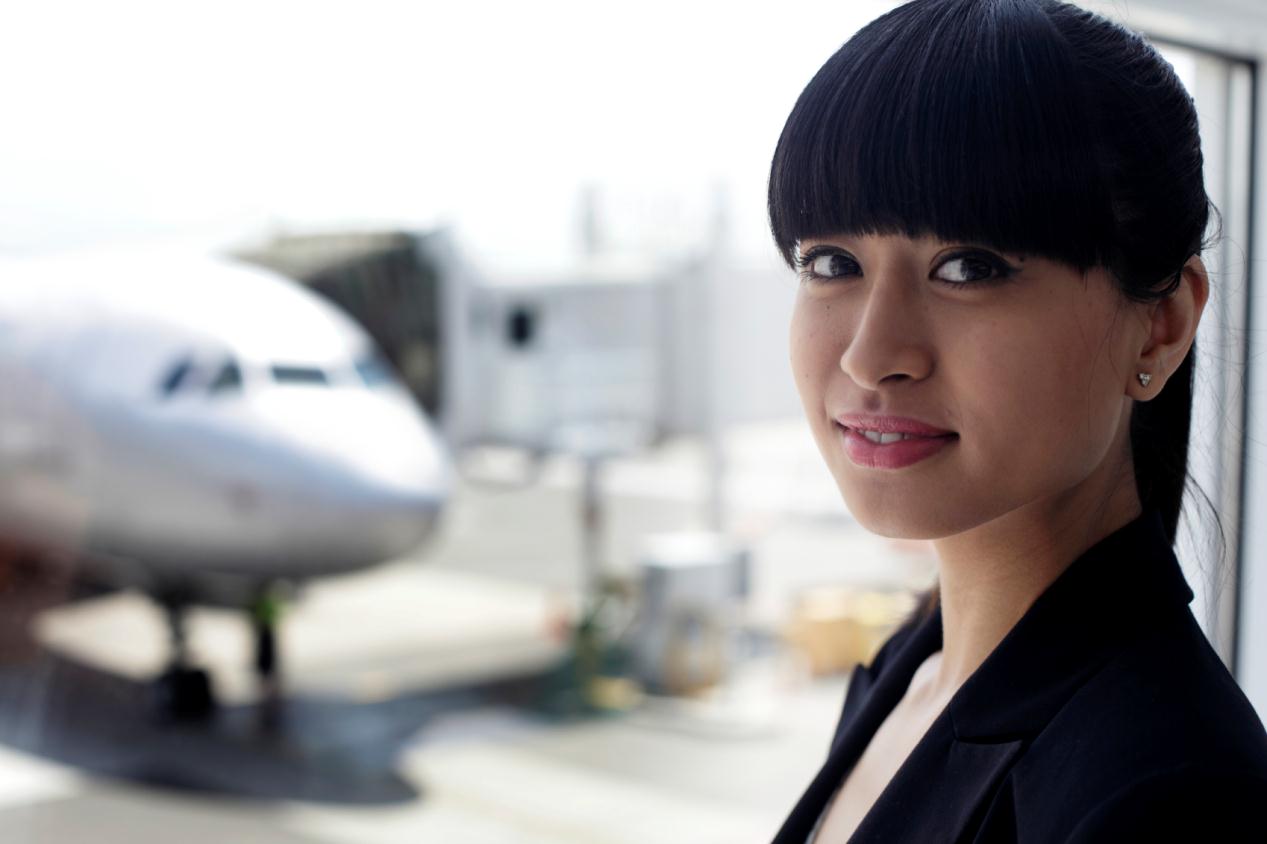 Optimizing value with the IT Performance Suite
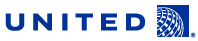 Do the right things, and do things right
Powered by the HP IT Performance Suite
HP Project & Portfolio Management + Executive Scorecard
Ideas into outcomes
Reduced time to develop by 52%
Changed time to deploy from 6-8 weeks to a few hours
Moved strategic to tactical spend ratio from 1:24 to 1:2
Drive IT portfolio to business innovation
Strategy
Demand
Selection
Monitor & change
Define objectives
Financial planning
Set up policies and guidelines
Enterprise architecture
Consolidate demand
Create business cases
Business value, risk, costs, benefits & resources
What-if-analysis
Rationalize portfolio
Ensure governance
Allocate resources, fund and charter  projects
Optimize portfolios
Communicate value
Evaluate benefit realization
Executive Scorecard
Project & Portfolio Management
Application Portfolio Management
Optimizing value with the IT Performance Suite
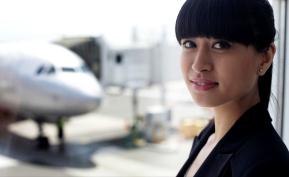 NNIT
Avis
United
Vodafone
Macy’s
Australian Red Cross
University of Leeds
VW
Russian Railways
Sky
Cardlytics
Guess
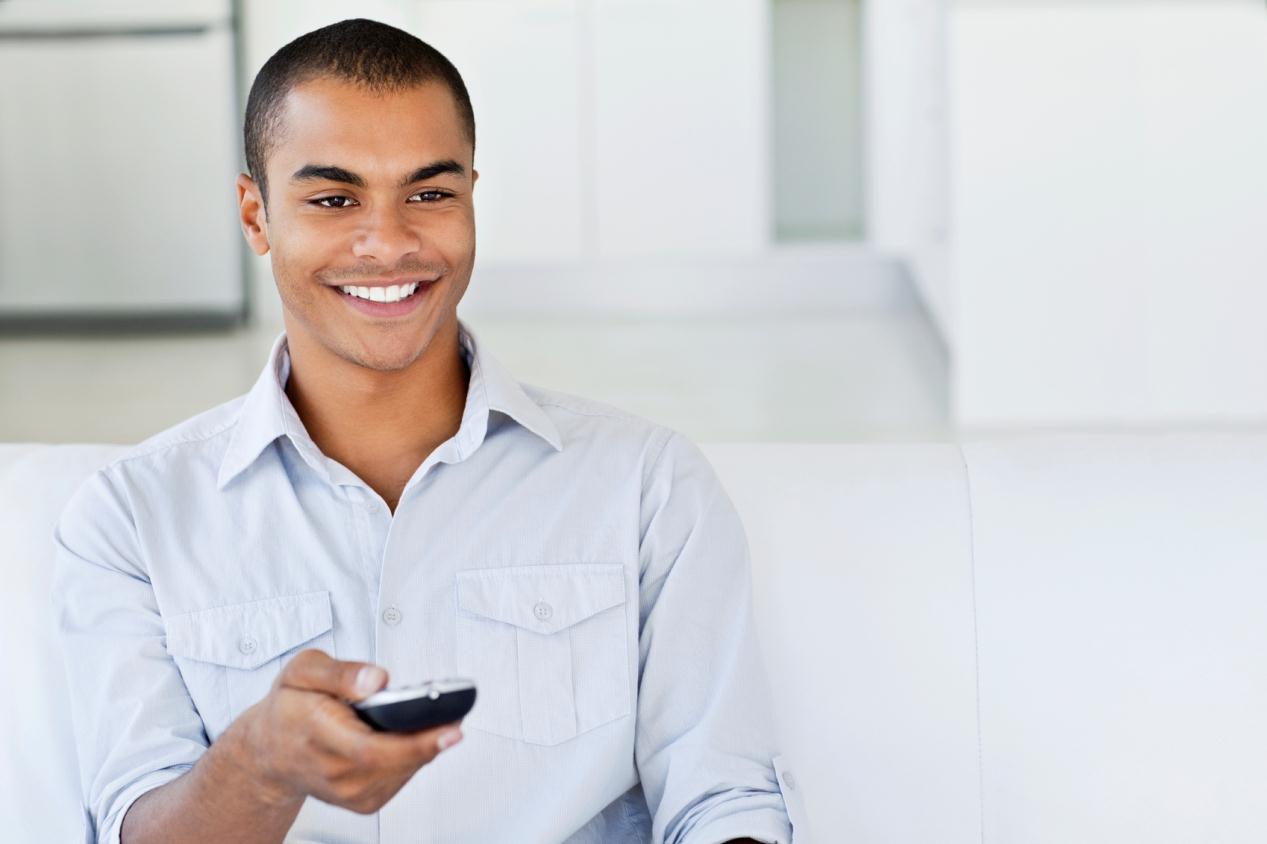 Optimizing value with the IT Performance Suite
Sky was inspired…
to help customers get the most from their subscription with innovative new media and mobile products.
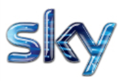 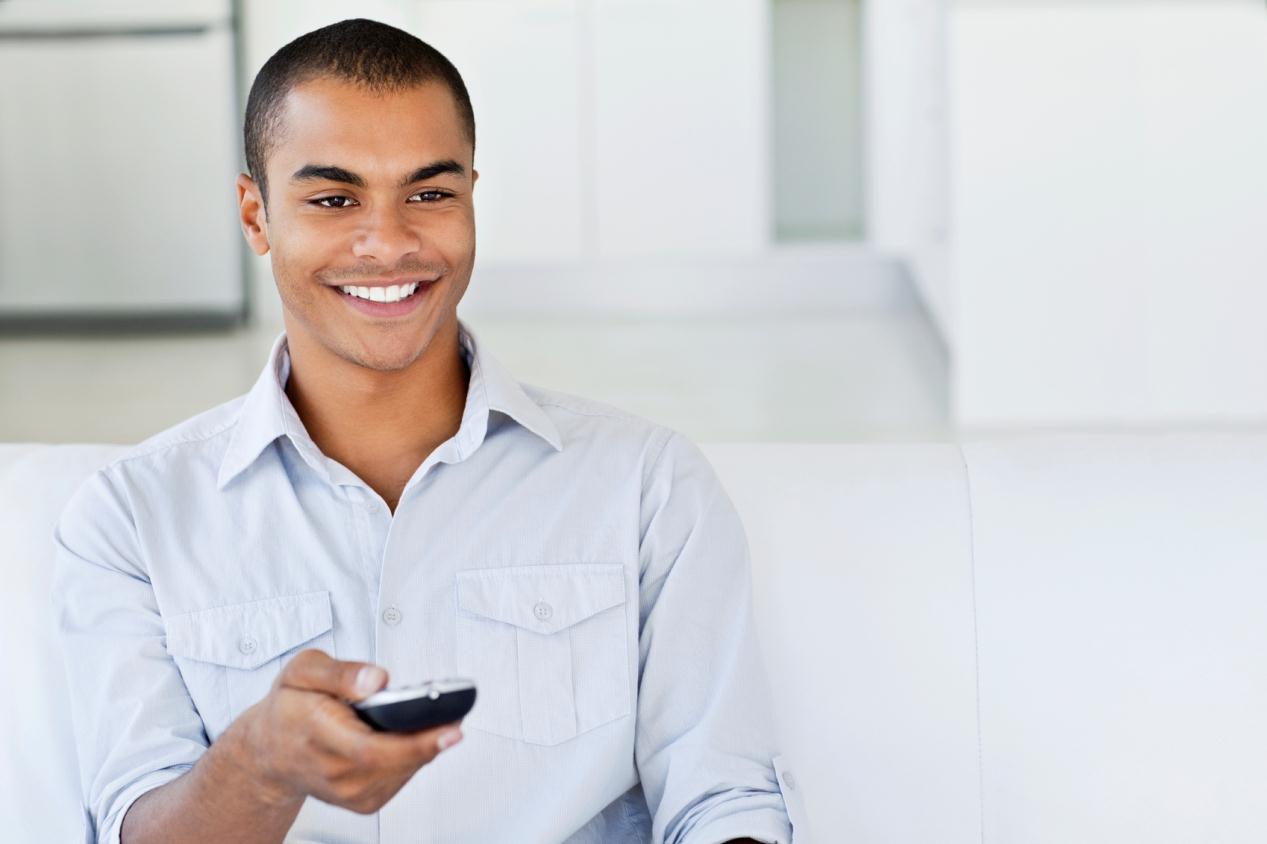 Optimizing value with the IT Performance Suite
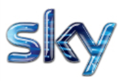 Rapid access to new media products
Powered by the HP IT Performance Suite
HP Application Lifecycle Management
HP Business Service Management
Application speed
Rapid cycle time boosting throughput by 400%
Reduced risk of application down-time
Center of Excellence that supports growth and innovation
Building what the business wants, when it wants it
Requirements
Develop
Test
Deploy
Business process model
User experience
Functional & technical
Technical policy
Development (Agile, iterative, waterfall…)
Source & set up dev environment
Functional: desktop, web, mobile
Performance: desktop, web, mobile
Security: static, dynamic
Release plan
Deployment assets
Change and configuration process
Knowledge management
App monitoring
Agile Manager
Application Lifecycle Management
Dev integrations
Quality Center
Service Mgmt.
Anywhere
Performance Center
Business Service Mgmt.
Fortify
Continuous Delivery Automation
Service Virtualization
Optimizing value with the IT Performance Suite
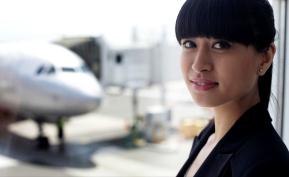 NNIT
Avis
United
Vodafone
Macy’s
Australian Red Cross
University of Leeds
VW
Russian Railways
Sky
Cardlytics
Guess
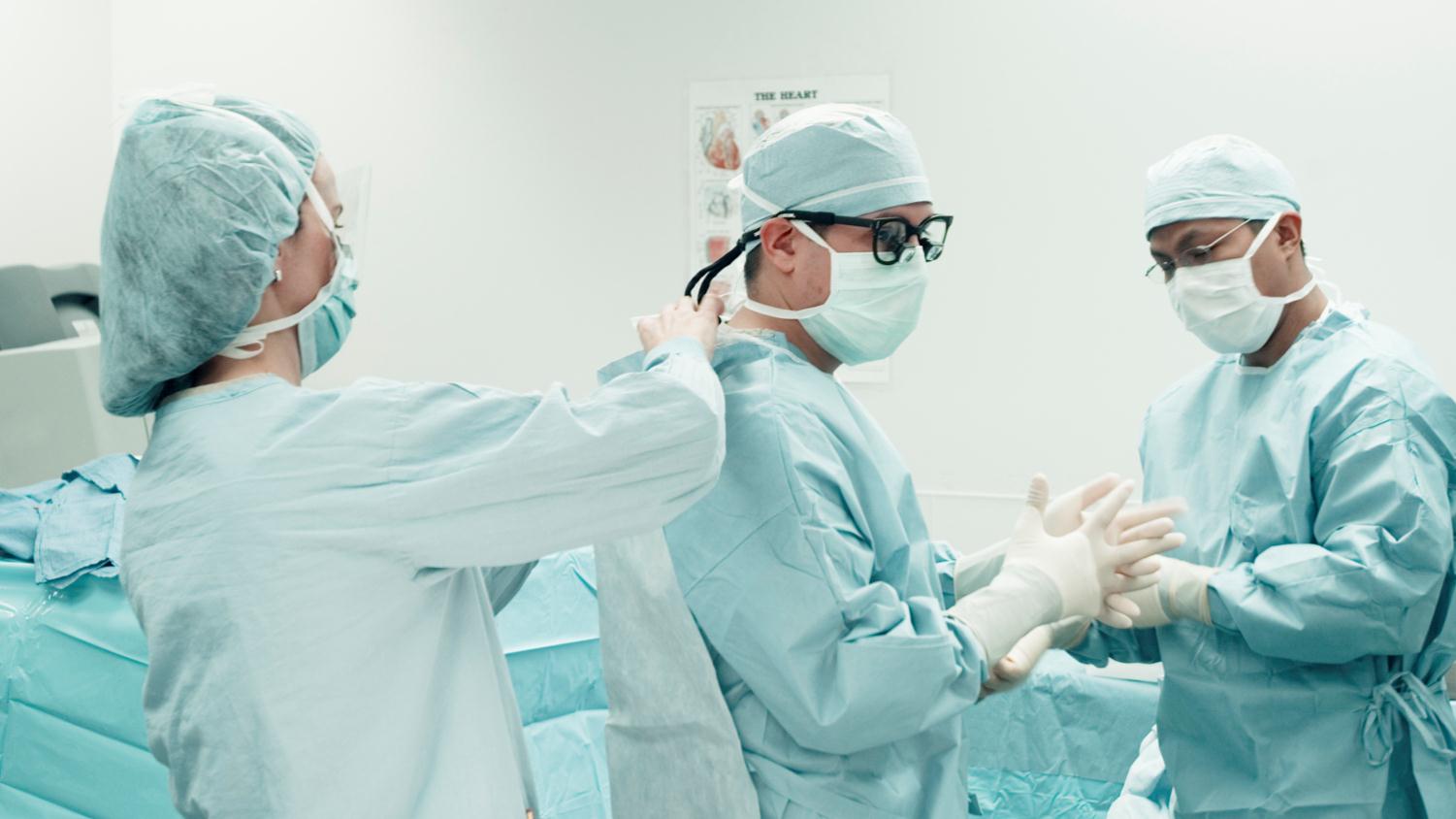 Optimizing value with the IT Performance Suite
NNIT was determined…
to reduce costs by automating processes while also creating a scalable infrastructure to power international growth.
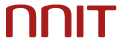 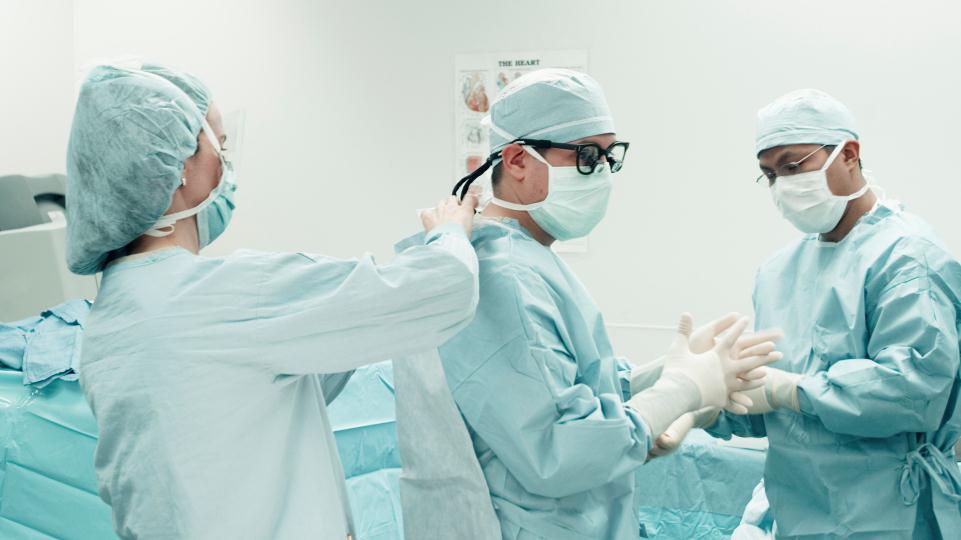 Optimizing value with the IT Performance Suite
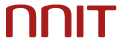 “Cloud is not the goal: the goal is more value.” 
– Jens Maagøe, senior architect, NNIT
Powered by the HP IT Performance Suite
HP Cloud Service Automation
HP Data Center Automation
HP Business Service Management
HP uCMDB
Service automation and scalability
80% reduction in validation costs
Virtual server deploys from 3 days to 1 hour; physical deploys from 5 days to 2 hours
Capture, fulfill and monitor IT services
Define & publish
Order a service
Route & fulfill
Measure & charge
Repeatable service
Standardization
Alignment with business objectives
Portal / IT engagement
Personalized experience
Self-service
Integrate with incident, change, asset & demand
Automate provisioning & status update
Chargeback / showback
Cost transparency 
Influence demand
Surveys and ratings
Service Request Catalog
Service Management
Asset Management
Cloud Service Automation
Automation & Orchestration
Optimizing value with the IT Performance Suite
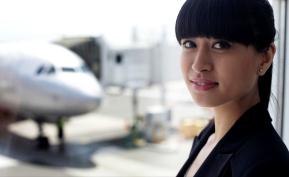 NNIT
Avis
United
Vodafone
Macy’s
Australian Red Cross
University of Leeds
VW
Russian Railways
Sky
Cardlytics
Guess
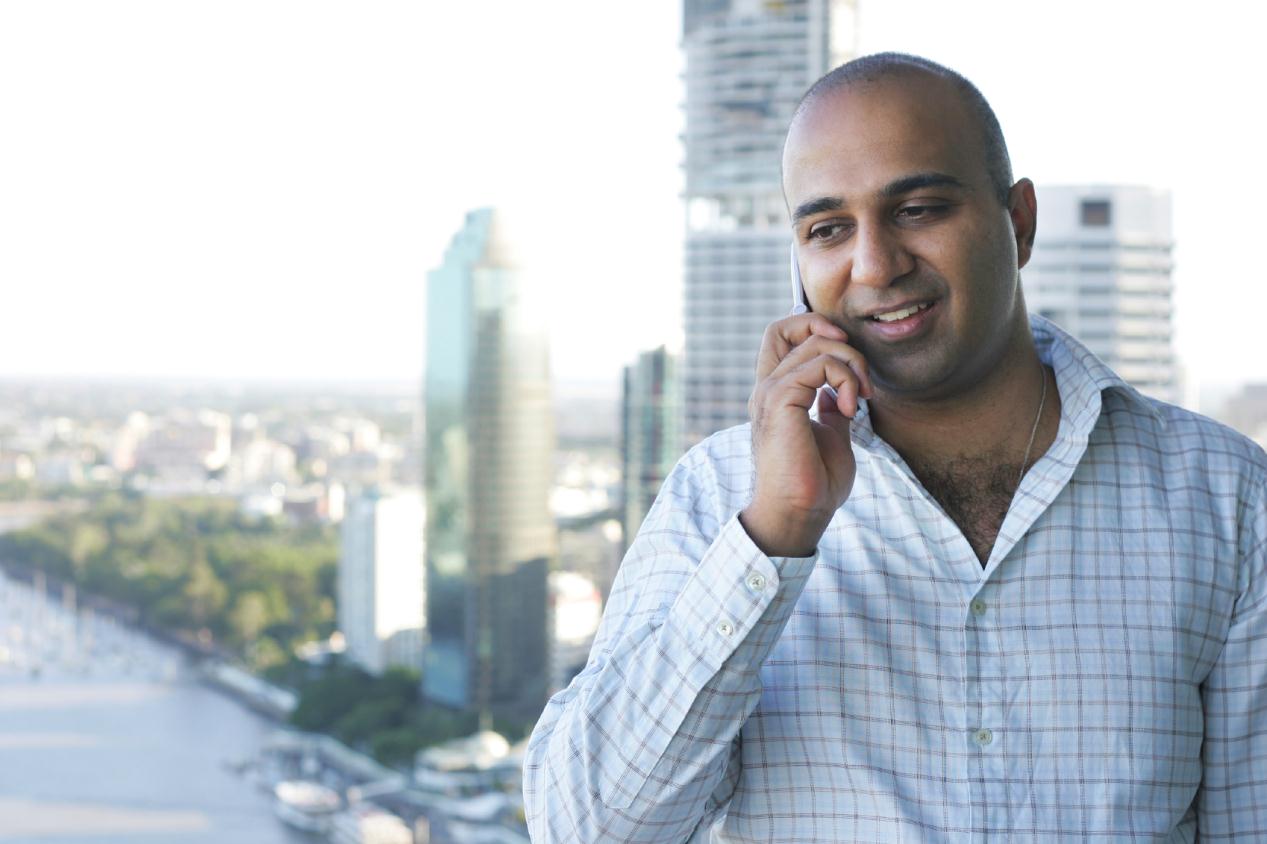 Optimizing value with the IT Performance Suite
Vodafone Ireland had a vision…
to deliver first-class customer experience by ensuring its business services are accessible and serving customers 24x7.
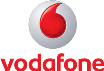 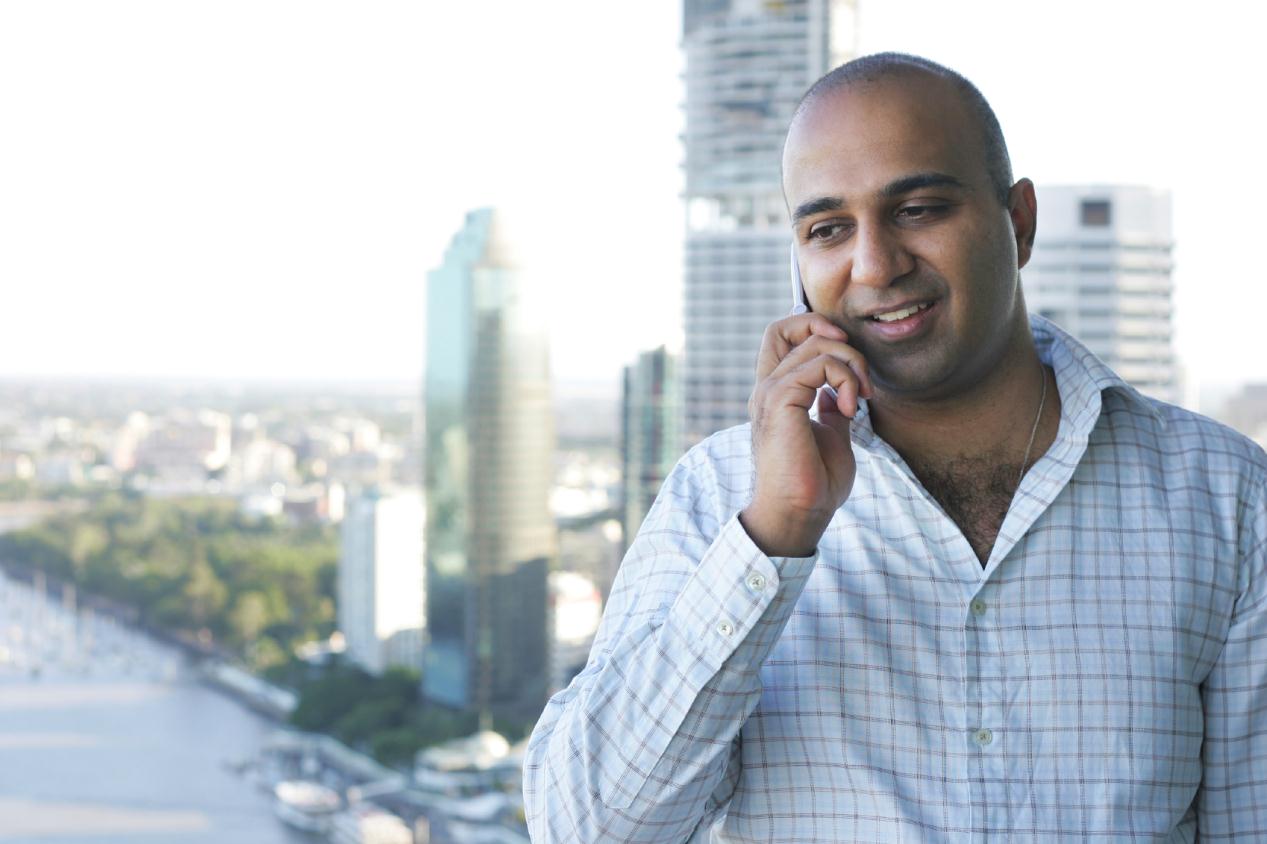 Optimizing value with the IT Performance Suite
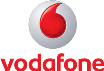 First-class customer experience
Powered by the HP IT Performance Suite
HP Business Service Management featuring the Run-time Service Model
Application performance
65% uplift in service quality ratings of “good/excellent” 
77% reduction in cumulative monthly service downtime
Payback in less than 1 year
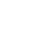 Anticipate and resolve production issues
Detect
Diagnose
Change
Resolve
Events, alarms & metrics from everything
User issues
Relationship among events
Root cause
Severity & business impact
Define escalation path
Auto-fix common issues
Change request
Risk analysis
Approvals
Implement change
Verify recovery
Close records
Business Service Management
Service Manager
Automation & Orchestration
Ops Analytics & Intelligence
App Performance Management
Systems Management
Storage Management
Network Management
Universal CMDB, Universal Discovery
The HP IT Performance Suite
HP  IT Performance Suite
Executive Scorecard for instant insights
Service & Portfolio Management
Application Lifecycle Management
Cloud 
Automation
Business Service Management
HP Anywhere for mobile
Drive IT portfolio to business innovation
Build what the business wants
Capture, fulfill & monitor IT services
Anticipate & resolve production issues
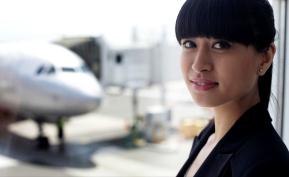 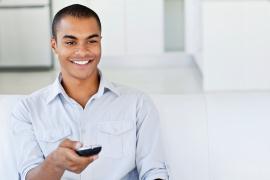 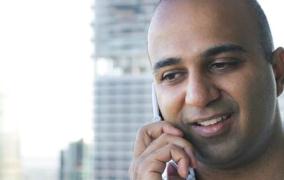 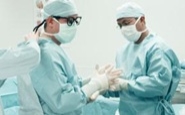 United
Sky
Vodafone
NNIT
Thank you.
Backup
A radically different kind of user
Mainframe
Client/Server
Web
Devices
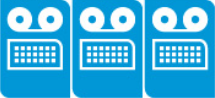 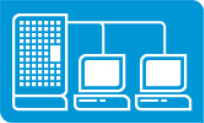 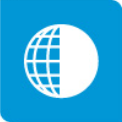 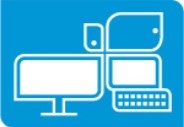 System-centric
User-centric
Users born after 1980
All trends bend to the user
Wanted: constant access to feature-fresh apps running on the device of choice.
Mobility
Cloud
Velocity
Transactions
Volume
Volume
Volume
Volume
Hybrid environments
Mobile apps
Rate of release per app per month
Transactions per day
Native PC apps
On premise
Time
Time
Time
Time
New pressures on IT fundamentals
Everything bends to the user
Common
Rising
Centrally planned
Open economy
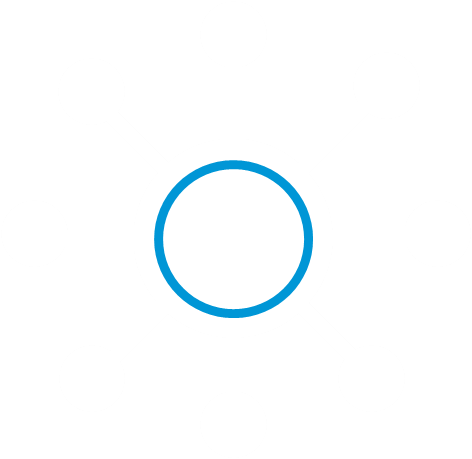 Manage the IT portfolio
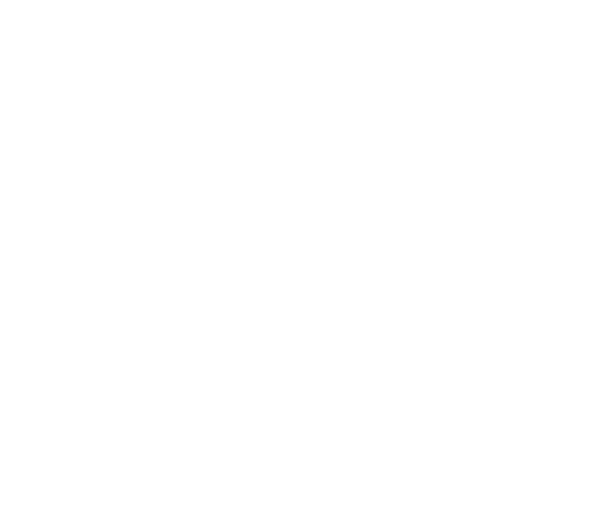 Deliver applications
Mobile, days
PC, months
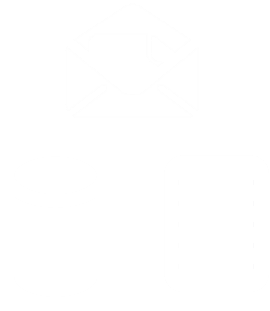 Fulfill service requests
Bureaucratic
Self-serve
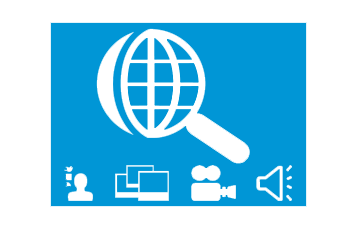 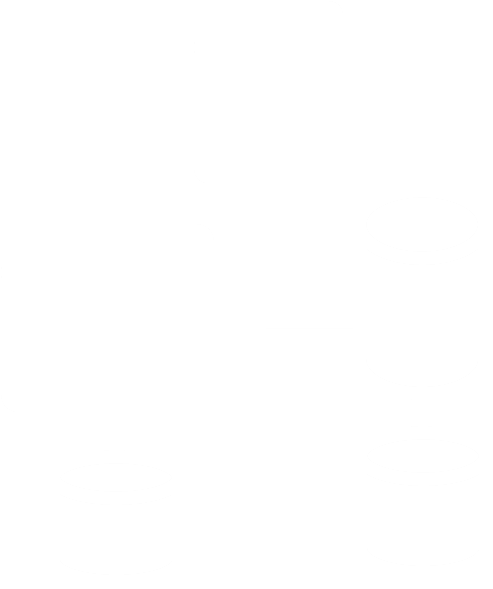 Resolve problems in live
Reactive
Predictive
Unique information & application engines
KPI engine driving continuous improvement
Executive Scorecard
Real-time analytics
Human information processing
Vertica
IDOL
Next-generation application testing
TruClient
Dynamic business-IT dependency map
High volume operational data
Logger
Run-time Service Model
The changing nature of enterprise IT
From monoliths to mosaics
System-centric
User-centric
Business intelligence
Structured data
Real-time analytics
Voice & video
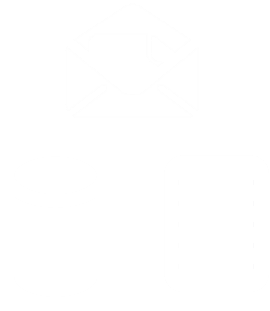 Information
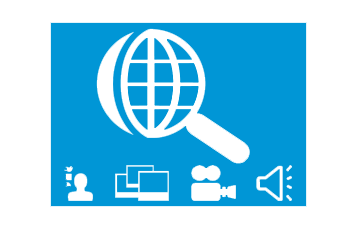 Single source
Gradual & procedural
Collaborative ecosystems
Quick & continuous
Teams & plans
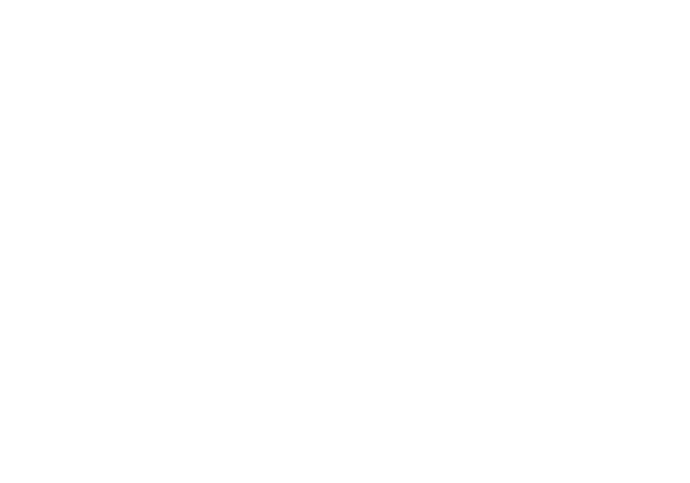 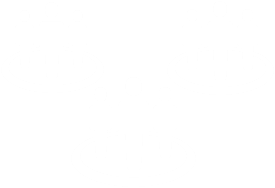 Targeted, precise
Open & interconnected
Feature bloat
Closed & siloed
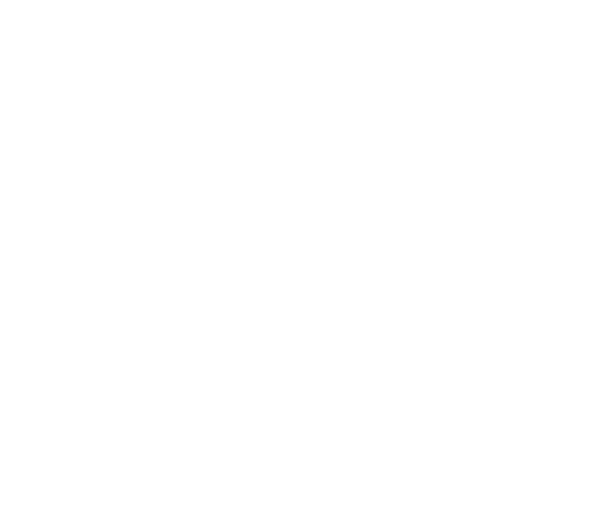 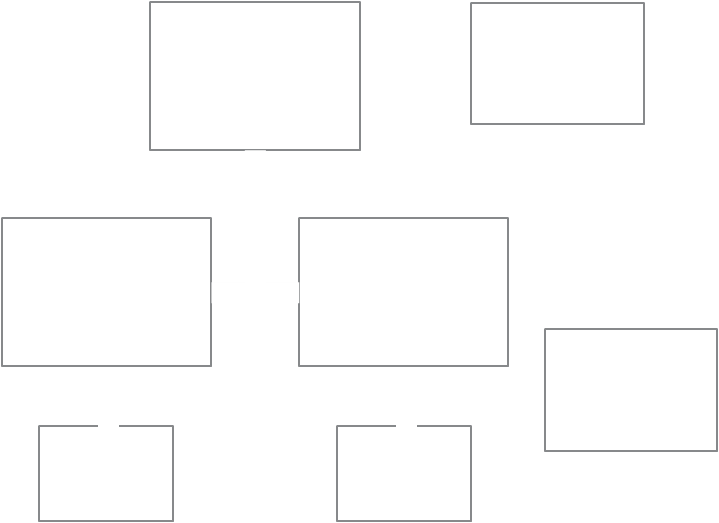 Apps & architectures
Centrally planned & procured
Dedicated
Instant & elastic
Shared
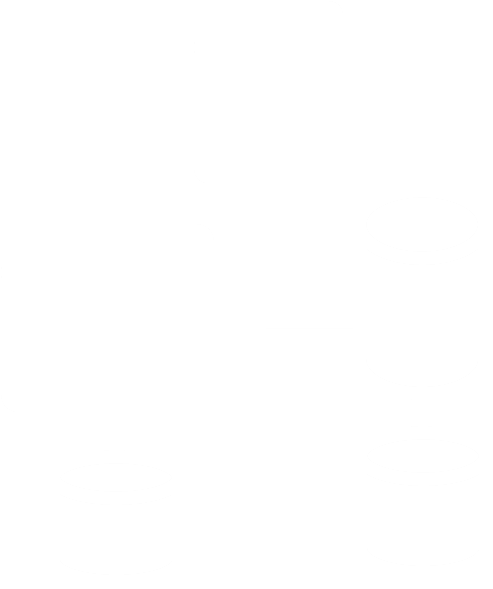 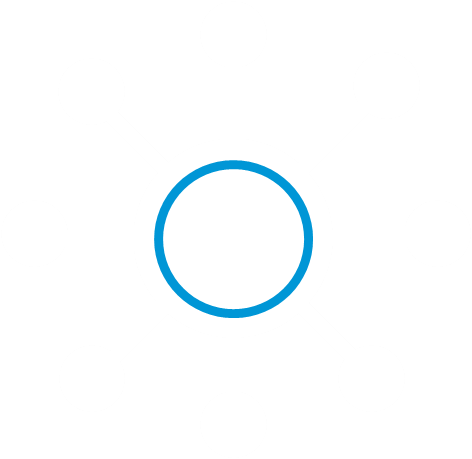 Infrastructure